Progression in Mastery








Year 5 Measuring Perimeter
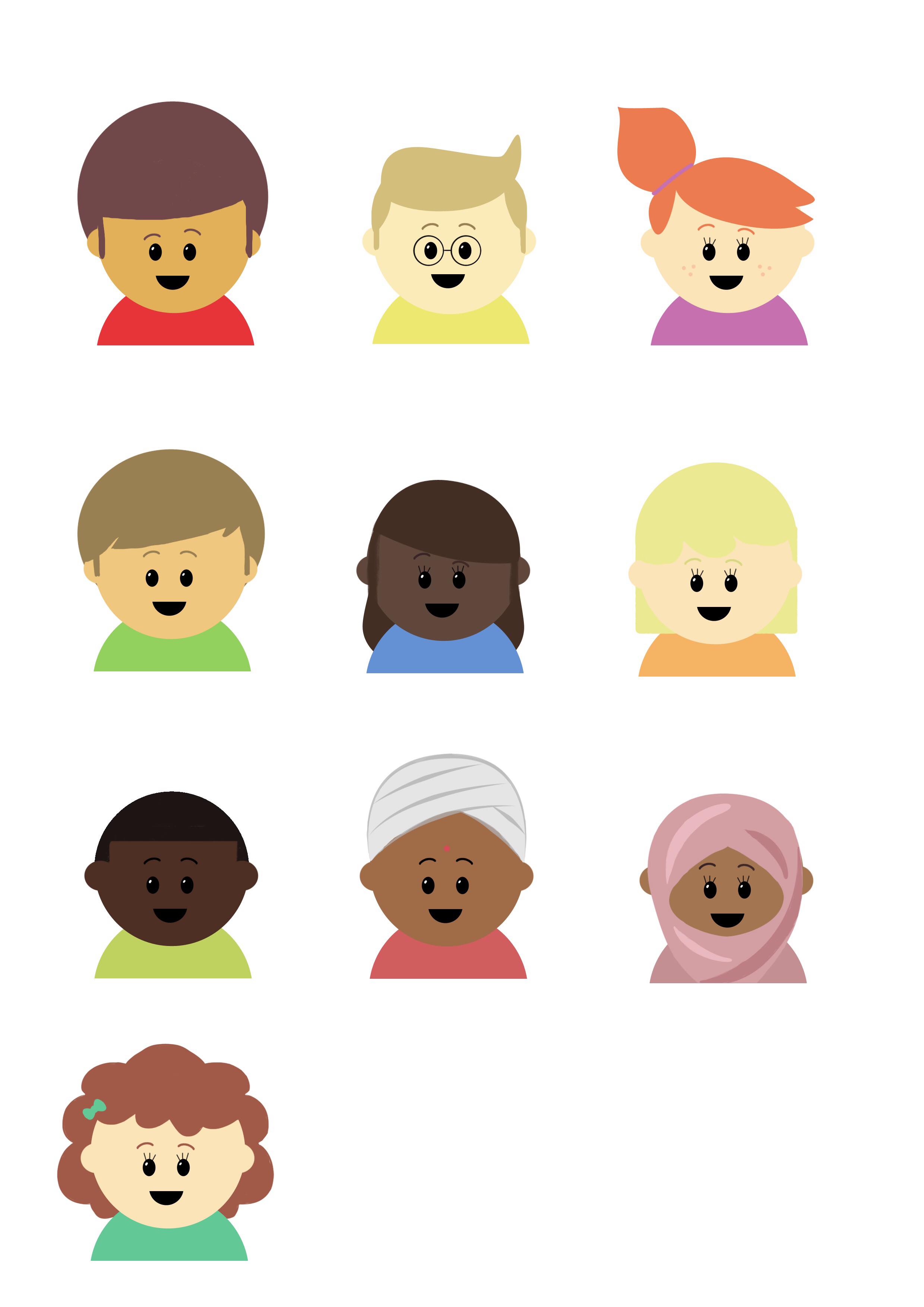 Are you ready to revise how to measure perimeter?
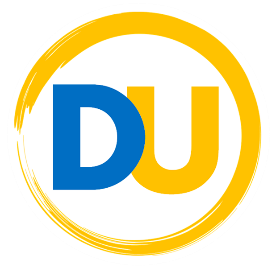 ©Deepening Understanding LTD 2019
Let’s do this!
How would you find the perimeter of this shape?
7m
2.5m
2.5m
3m
3m
2.5m
2.5m
7m
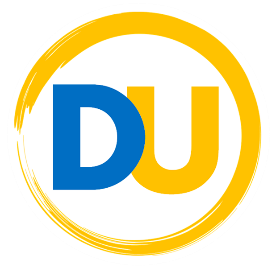 ©Deepening Understanding LTD 2019
Let’s revisit what we should know
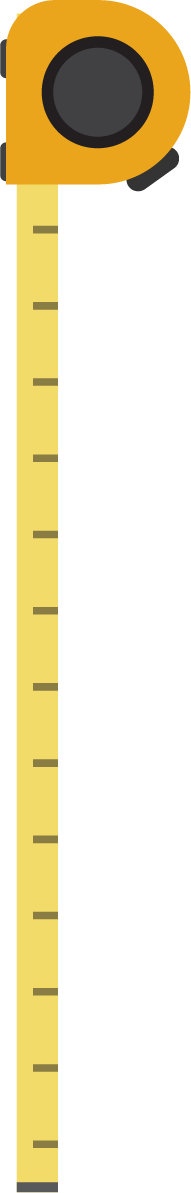 The perimeter is the total distance ______ ______ ______ of the shape.

To find the perimeter of a shape, we need to know the measurements of the ______ and ______ of a shape.
You say it!
We all say it!
I say it!
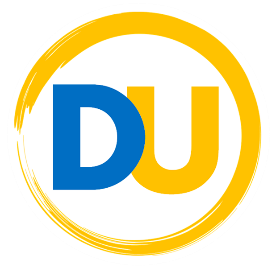 ©Deepening Understanding LTD 2019
Let’s learn
What would I need to do if I’m not given any measurements for the shape?






What equipment might I need to use?
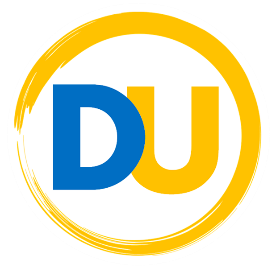 ©Deepening Understanding LTD 2019
Let’s talk
When using a ruler to measure the length and width of the sides, what must I remember?







Which ruler is placed accurately? Does it matter?
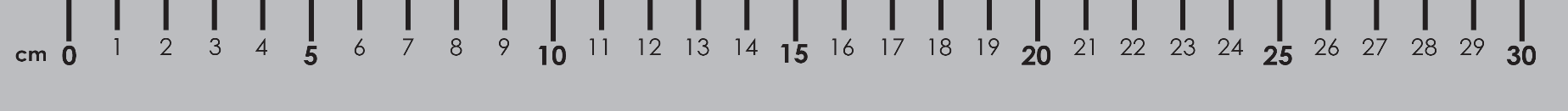 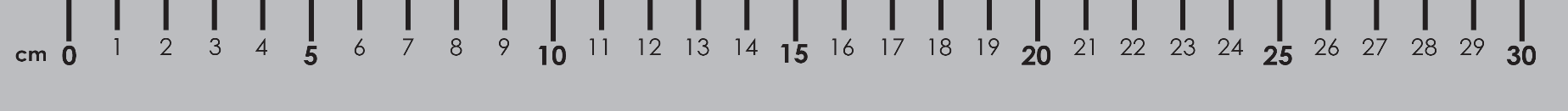 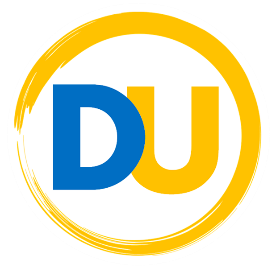 ©Deepening Understanding LTD 2019
Let’s learn
When using a ruler I need to remember to place 0cm at the edge of the side.






The length of the rectangle is ______ cm.
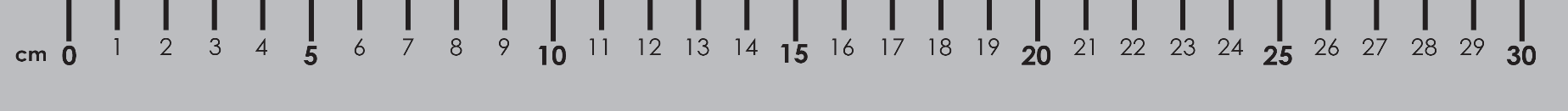 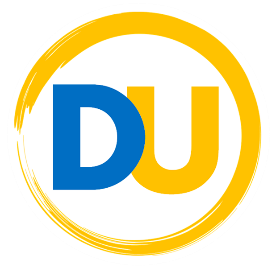 ©Deepening Understanding LTD 2019
Let’s learn
When using a ruler I need to remember to place 0cm at the edge of the side.





The width of the rectangle is ______ cm.

Do we need to measure the other sides? Why?
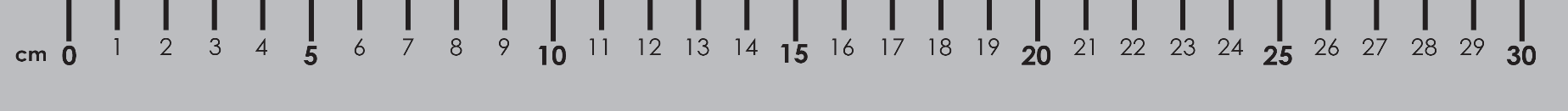 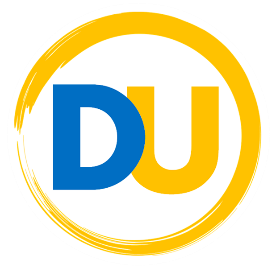 ©Deepening Understanding LTD 2019
Let’s learn
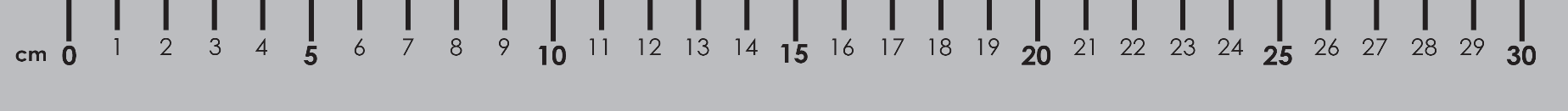 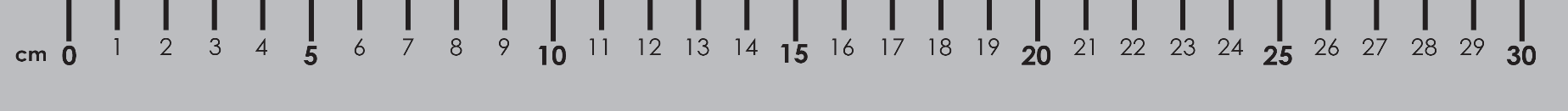 The length = ______ cm
The width = ______ cm
______ + ______ = ______
Double ______ = ______

The perimeter of this rectangle = ______ cm.
You say it!
We all say it!
I say it!
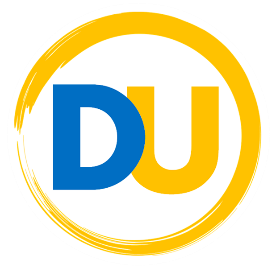 ©Deepening Understanding LTD 2019
Let’s talk
You can use the same method for measuring the sides of this shape. 









Do you need to measure every side?
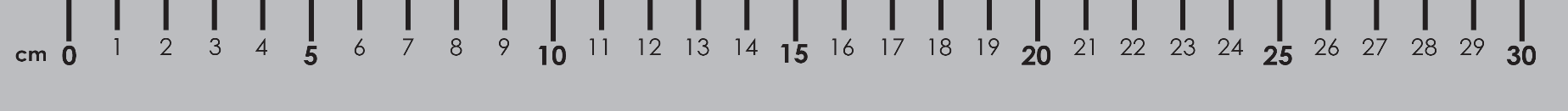 12cm
13cm
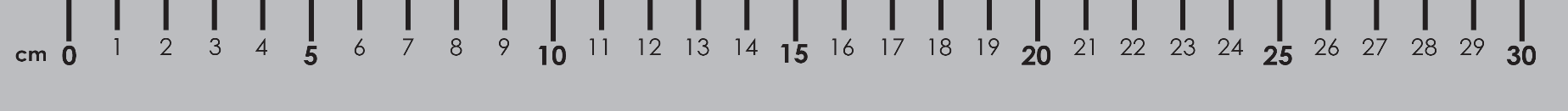 7cm
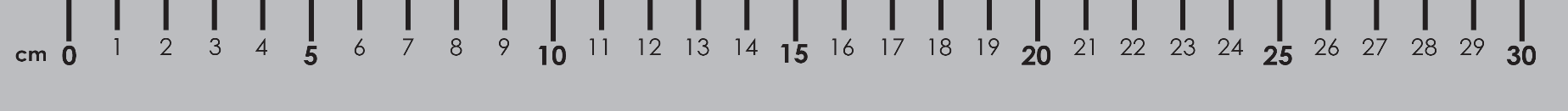 5cm
8cm
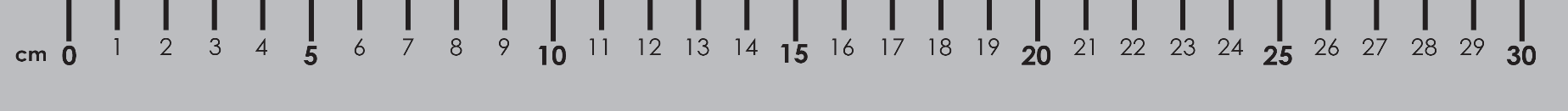 5cm
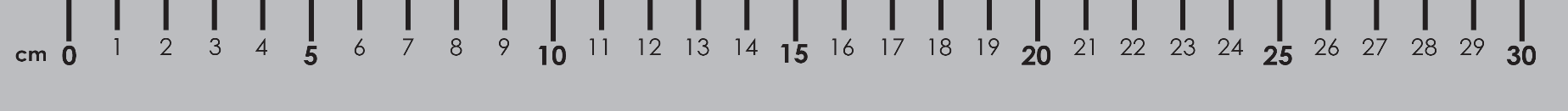 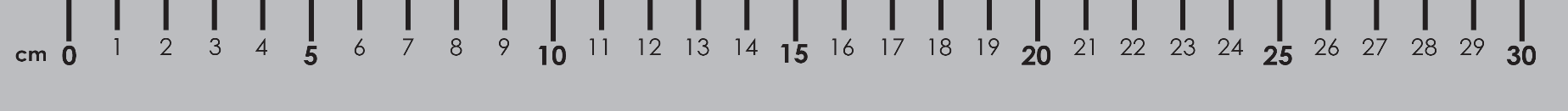 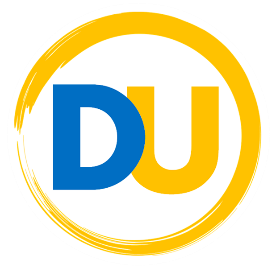 ©Deepening Understanding LTD 2019
Let’s talk
What is the perimeter of this shape?
12cm
13cm
7cm
5cm
8cm
5cm
______ + ______ + ______ + ______ + ______ + ______ = ______ cm
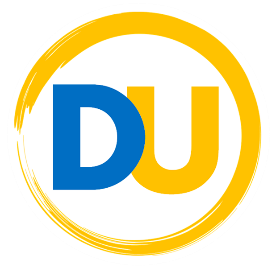 ©Deepening Understanding LTD 2019
Let’s develop our learning
When you are given a perimeter total, you can use this information to construct rectilinear shapes.

Remember…

The perimeter is the total distance ______ ______ ______ of the shape.
You say it!
We all say it!
I say it!
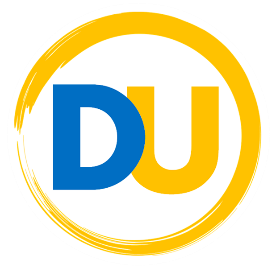 ©Deepening Understanding LTD 2019
Let’s develop our learning
How might I construct a rectilinear shape which has a total perimeter of 92cm?








Is this the only possibility?
27cm
12cm
12cm
13cm
7cm
7cm
4cm
11cm
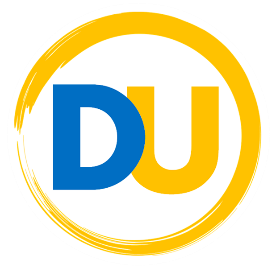 ©Deepening Understanding LTD 2019
Let’s talk
A farmer has 146km worth of fencing to use to construct a rectilinear pen for his cattle. 







With a partner, can you find two possibilities for the shape of his field if he uses it all?
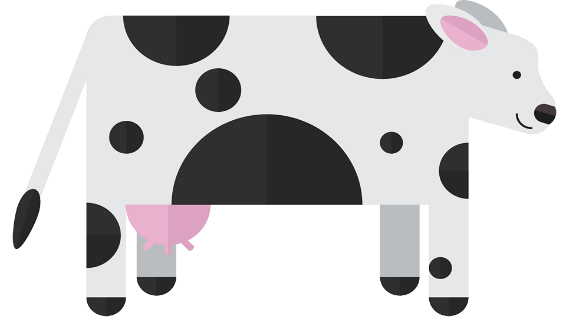 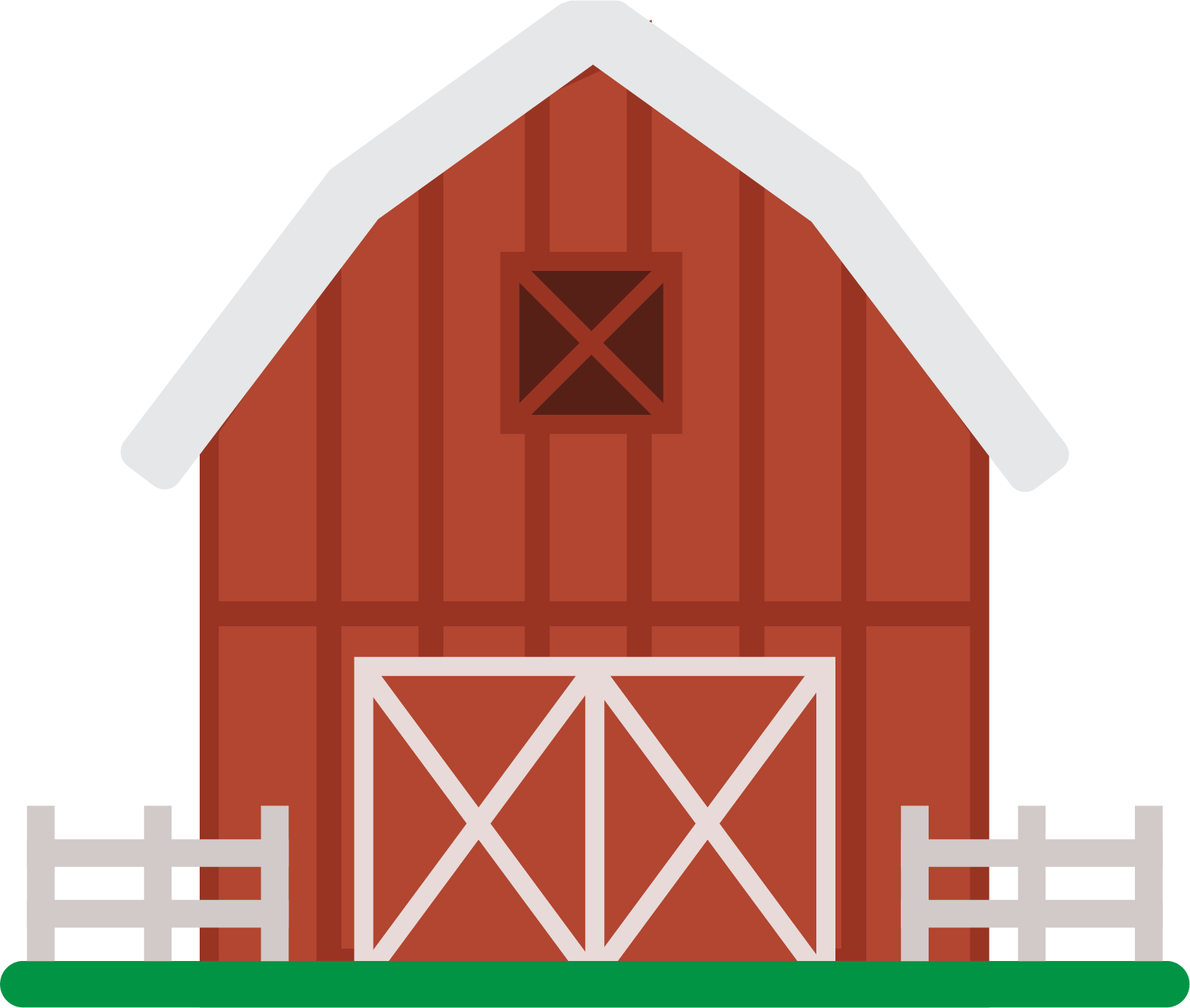 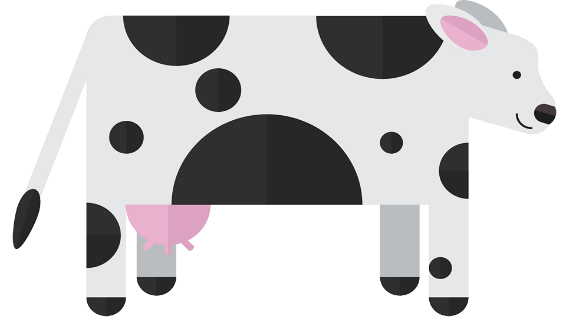 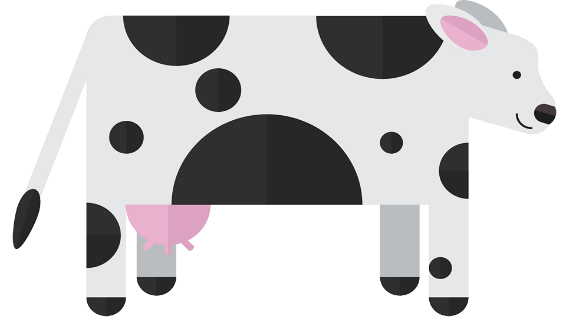 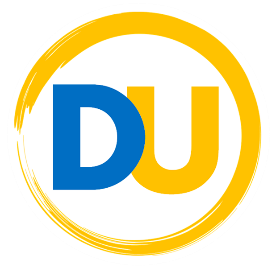 ©Deepening Understanding LTD 2019